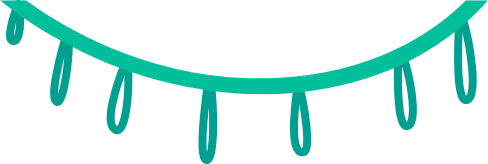 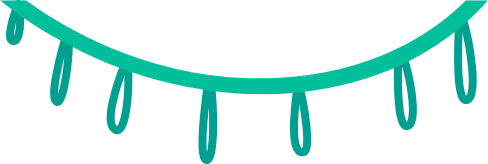 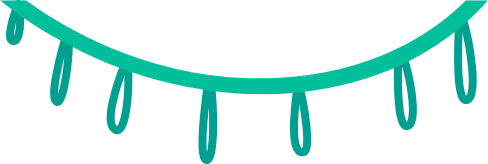 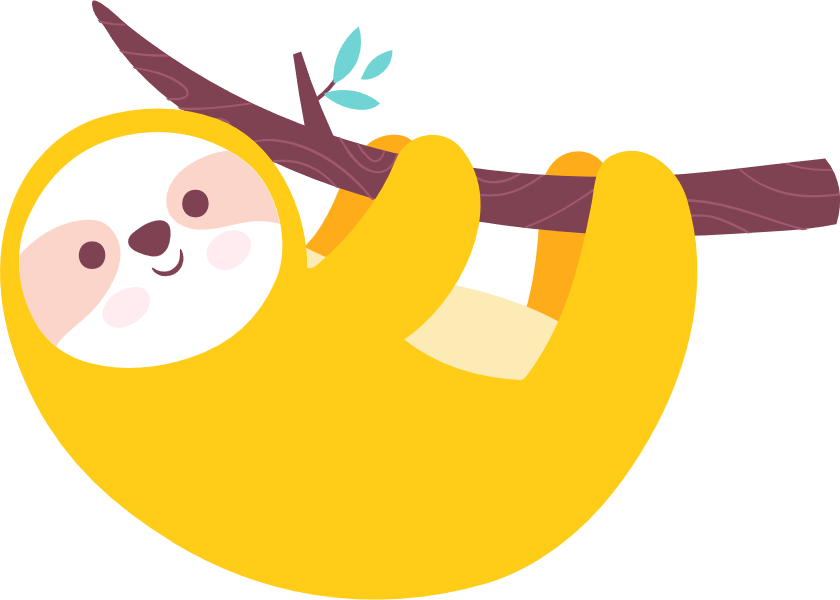 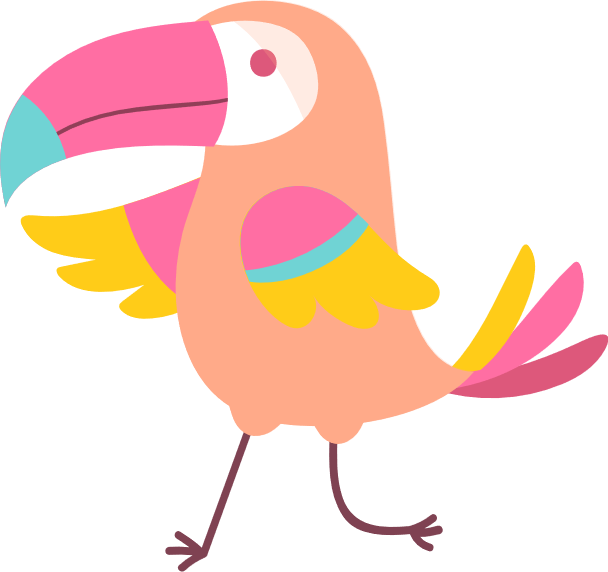 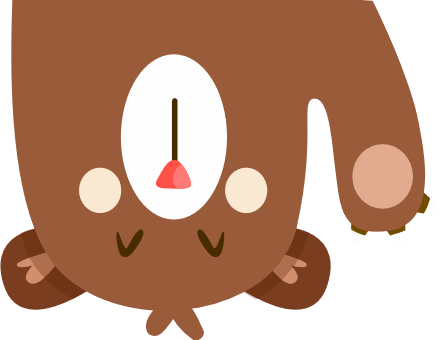 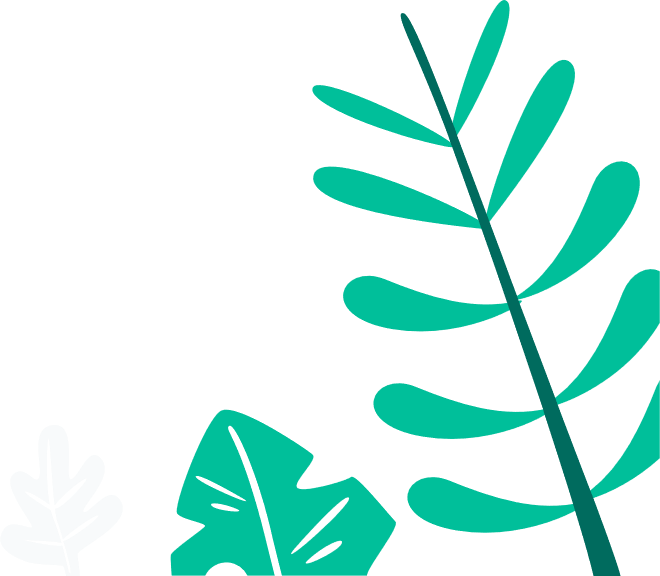 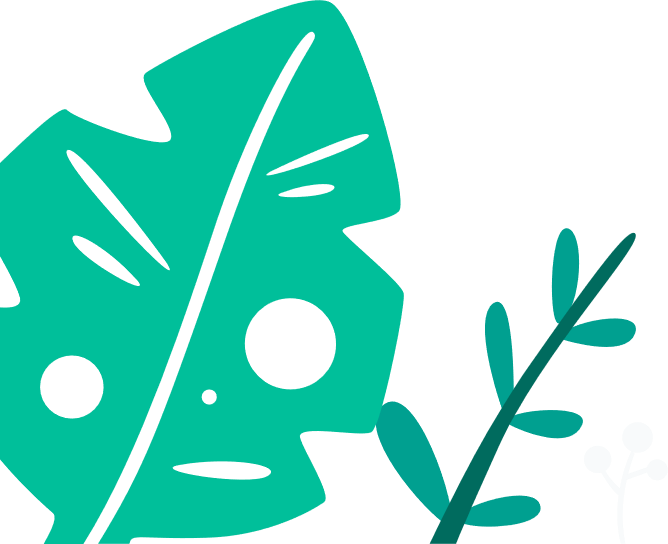 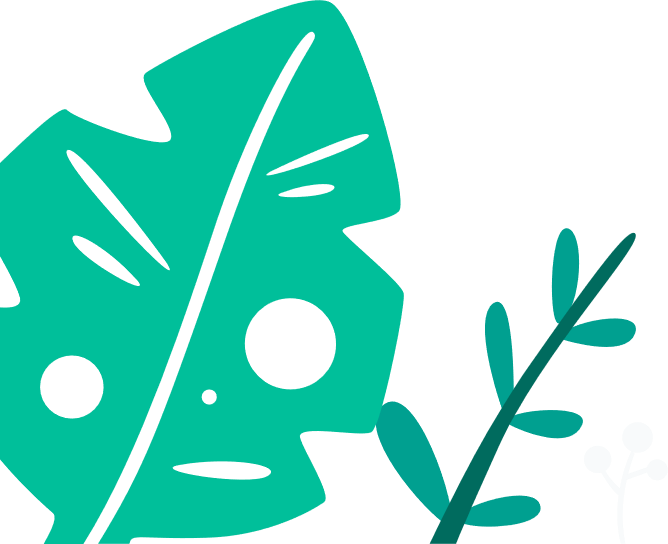 Prénom
Prénom
Prénom
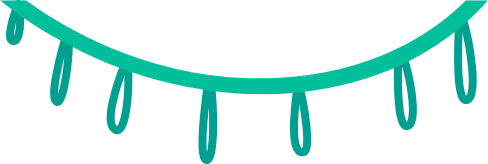 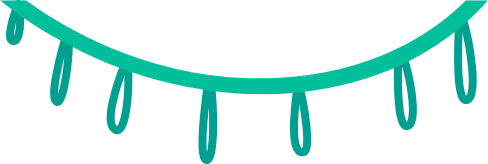 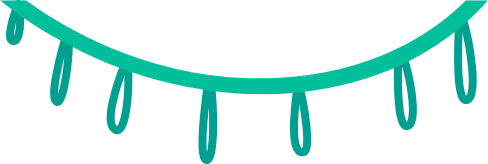 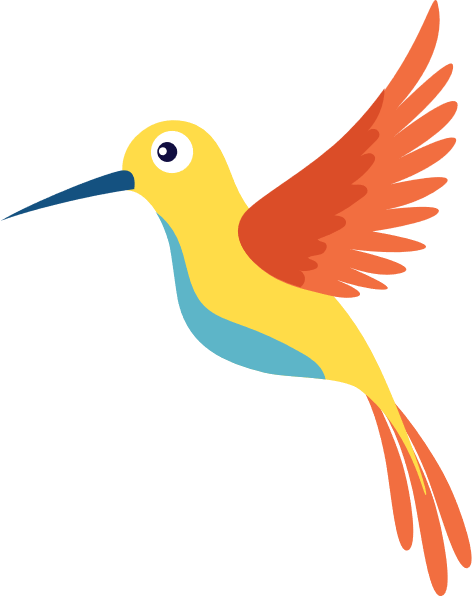 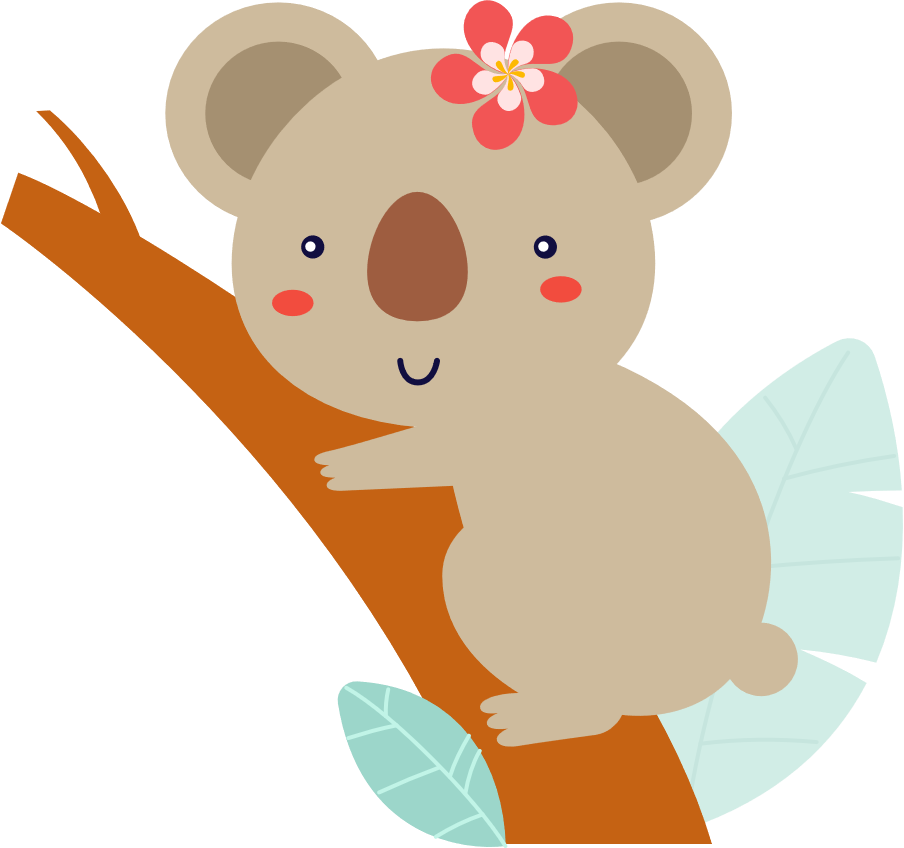 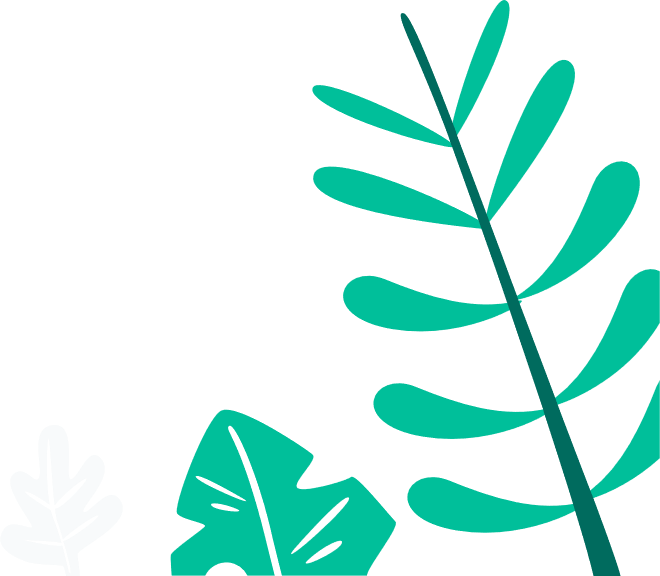 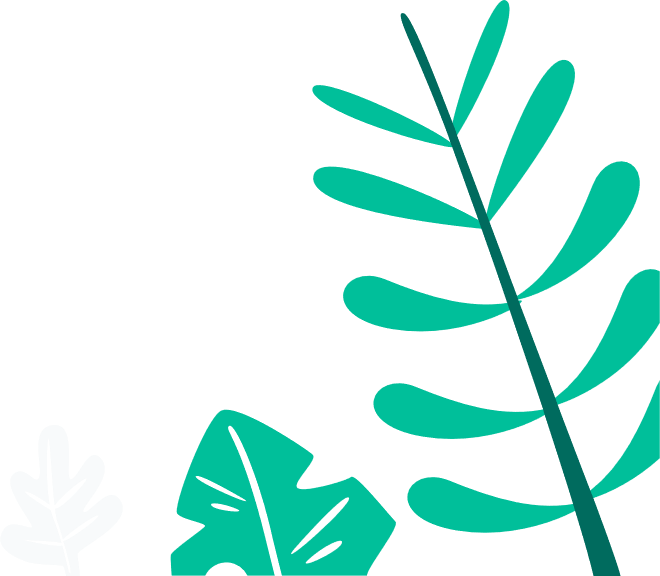 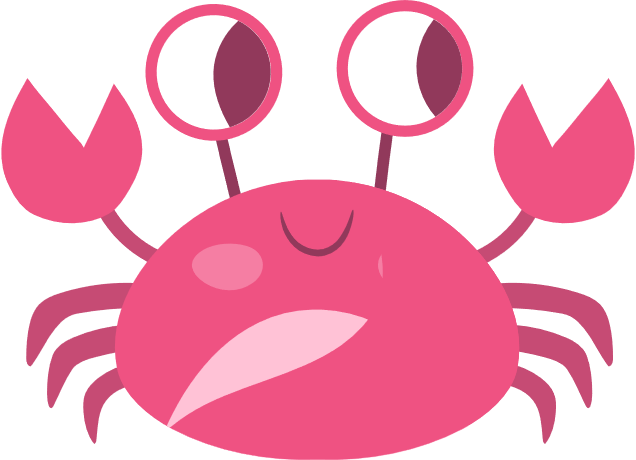 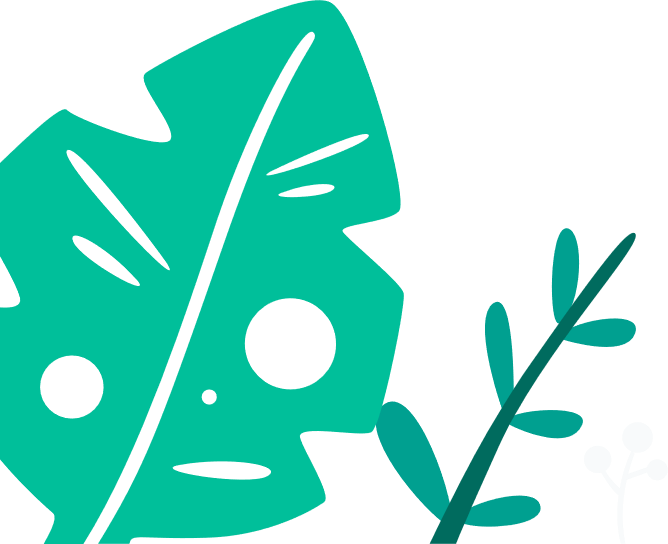 Prénom
Prénom
Prénom
©CENICIENTA		Images: Freepik
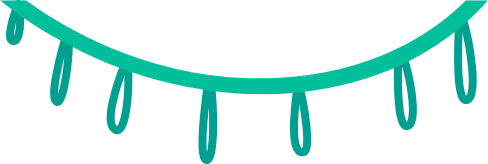 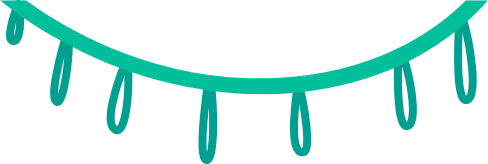 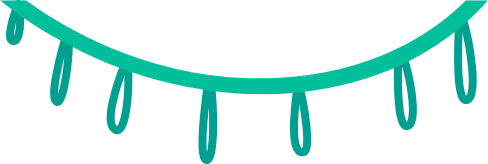 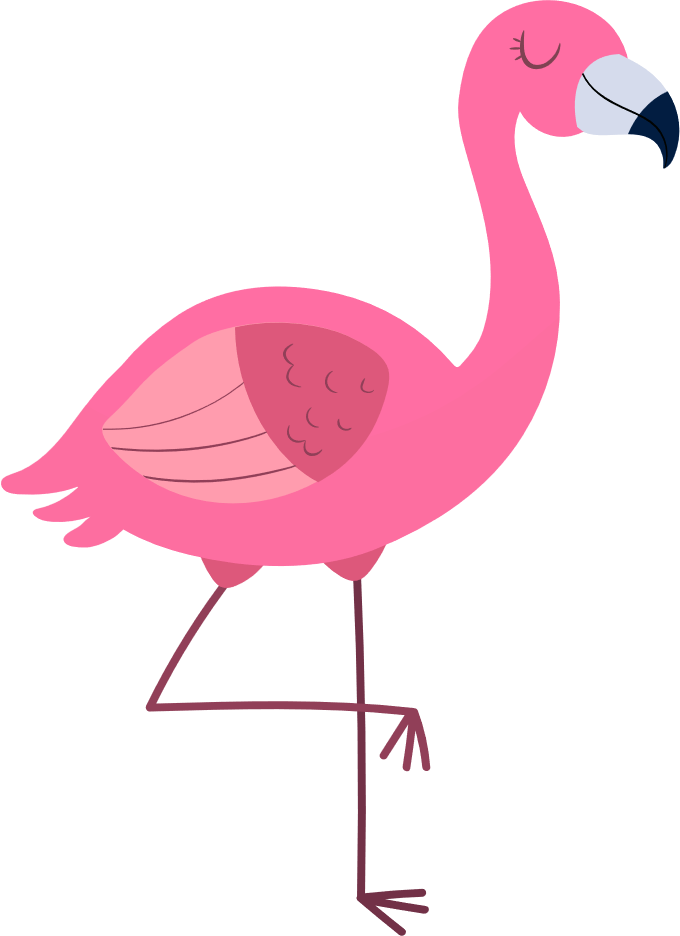 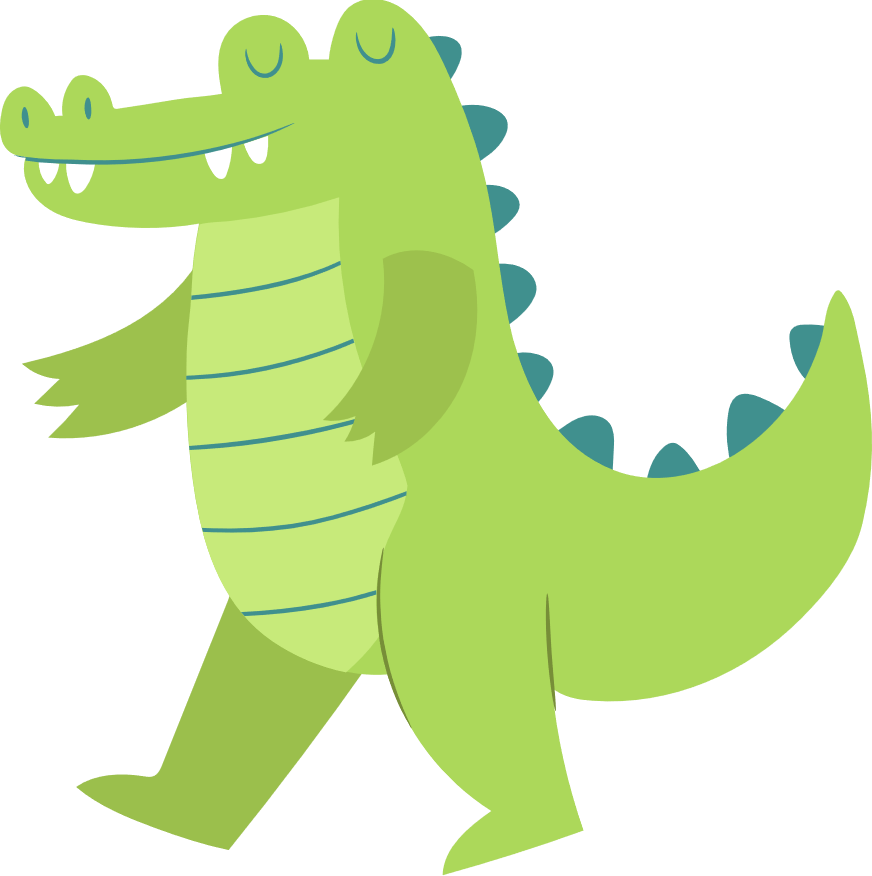 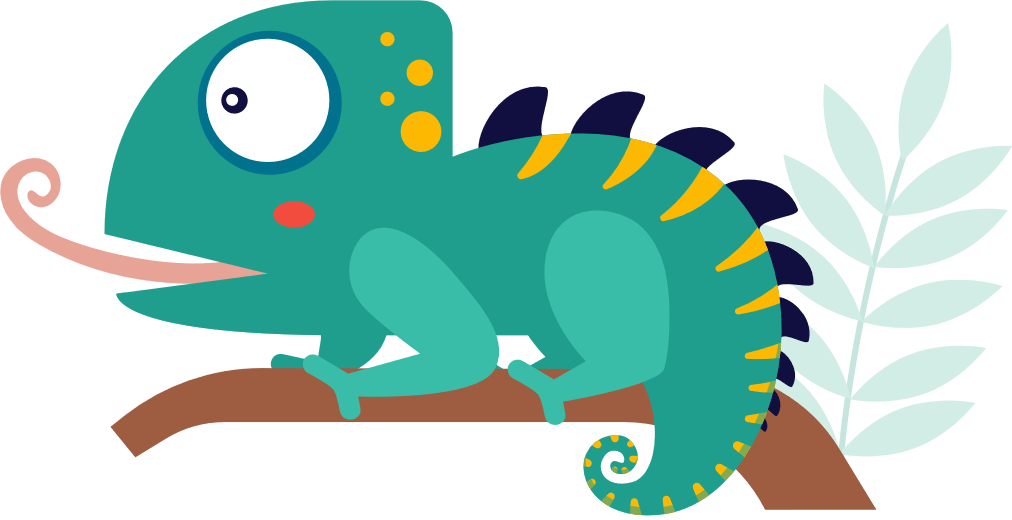 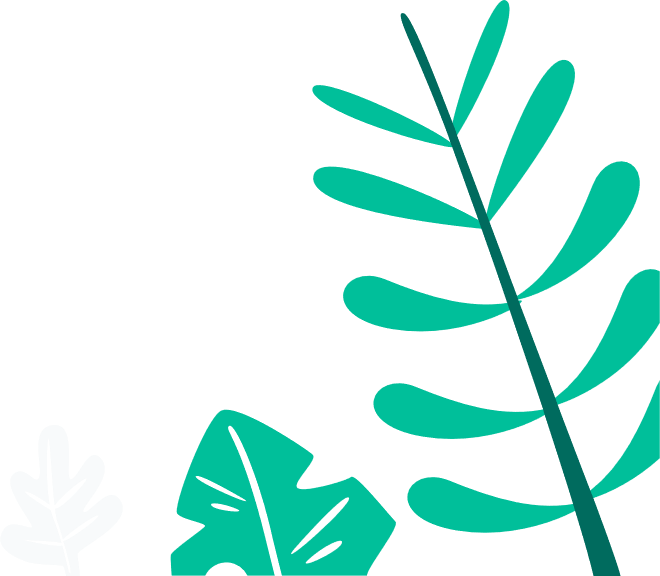 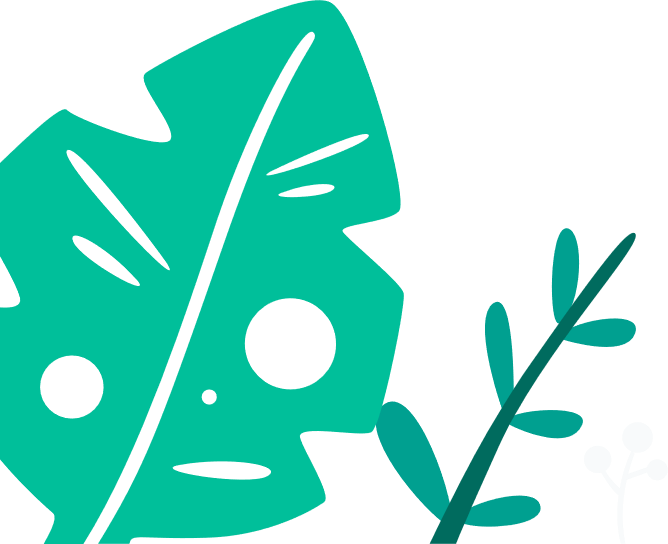 Prénom
Prénom
Prénom
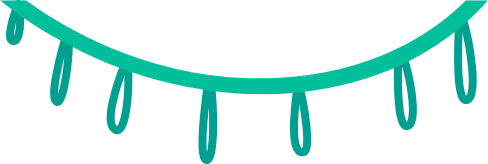 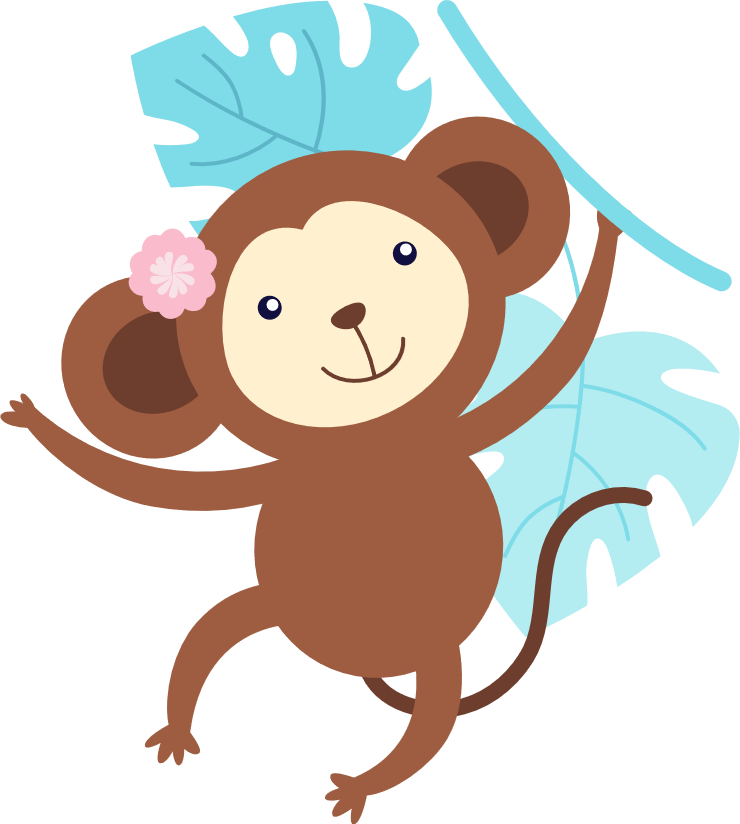 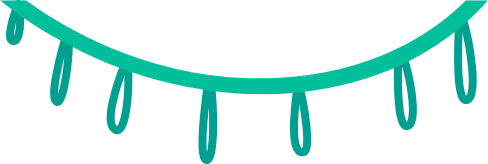 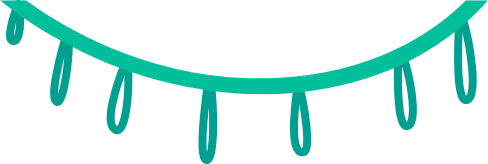 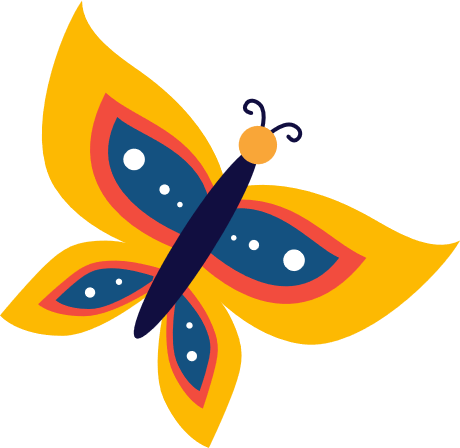 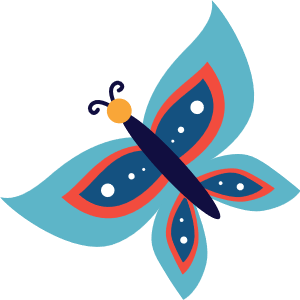 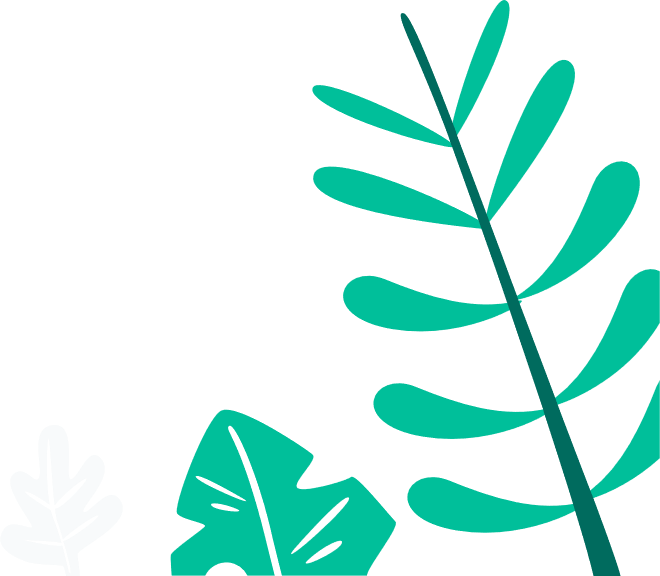 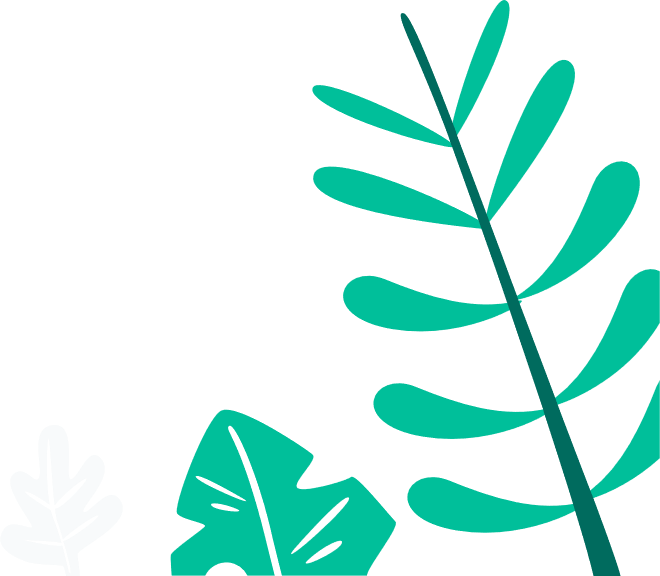 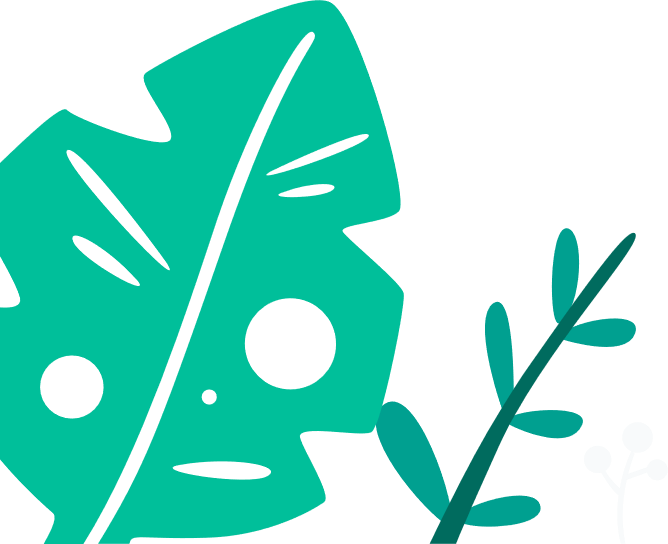 Prénom
Prénom
Prénom
©CENICIENTA		Images: Freepik
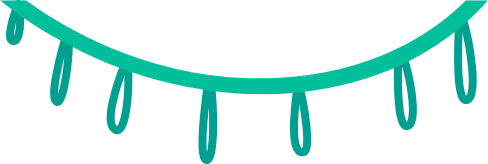 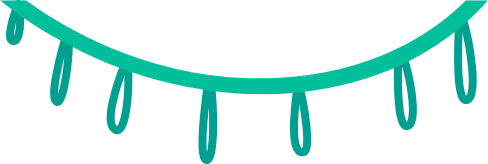 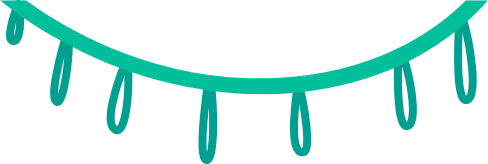 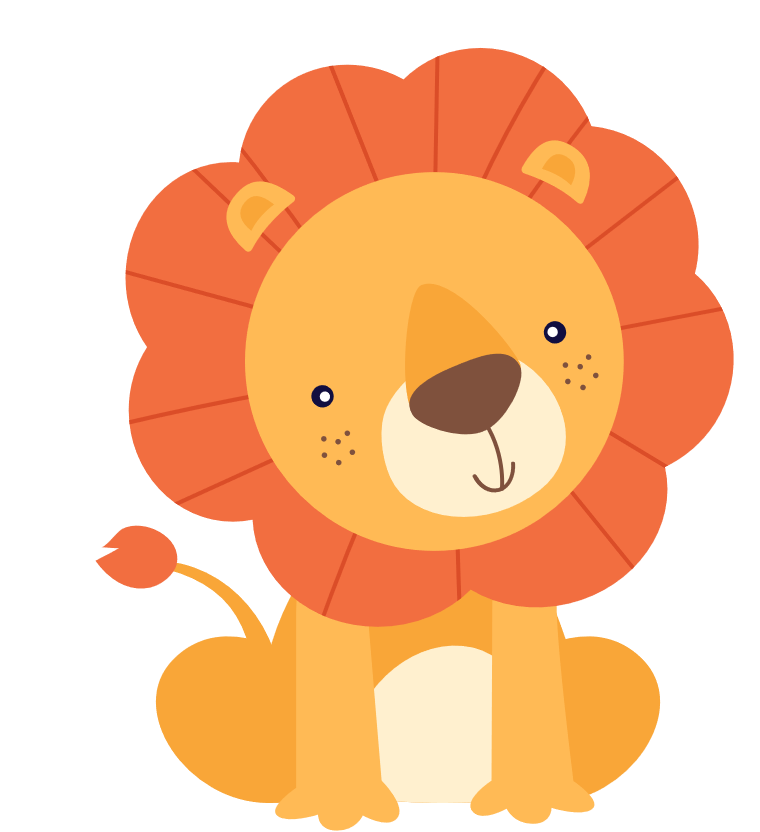 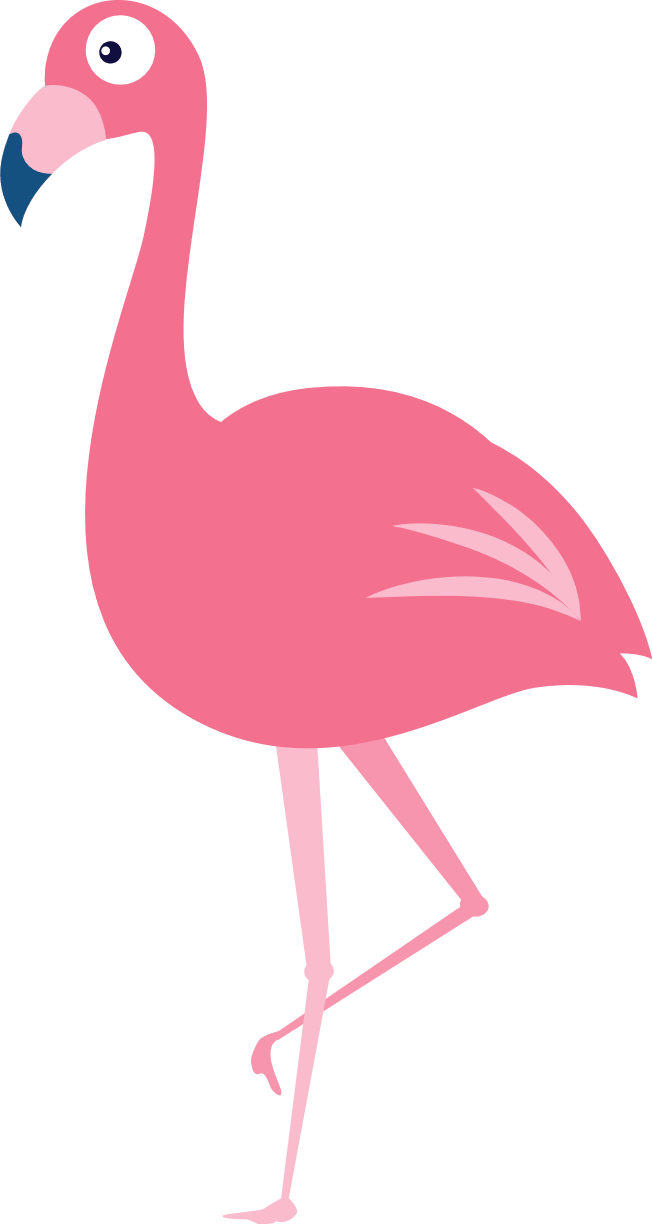 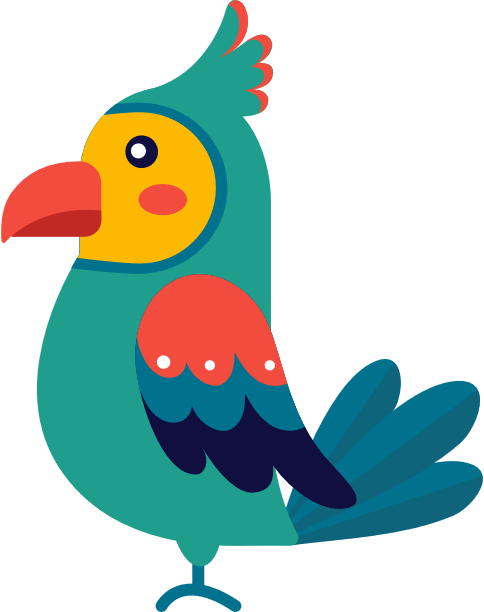 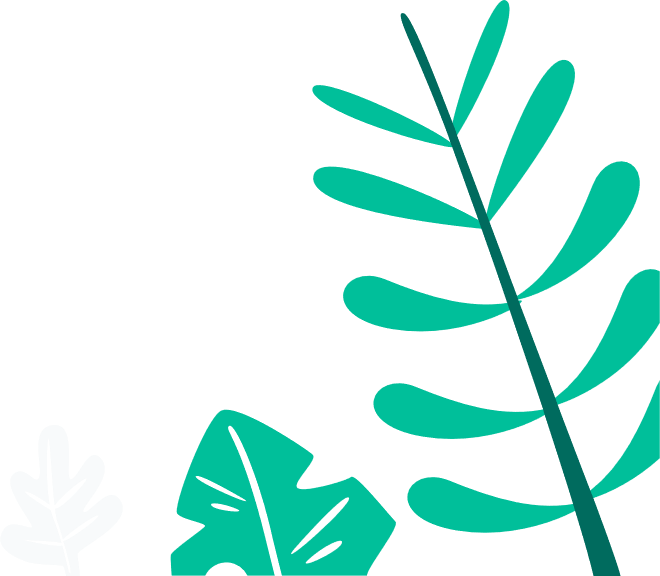 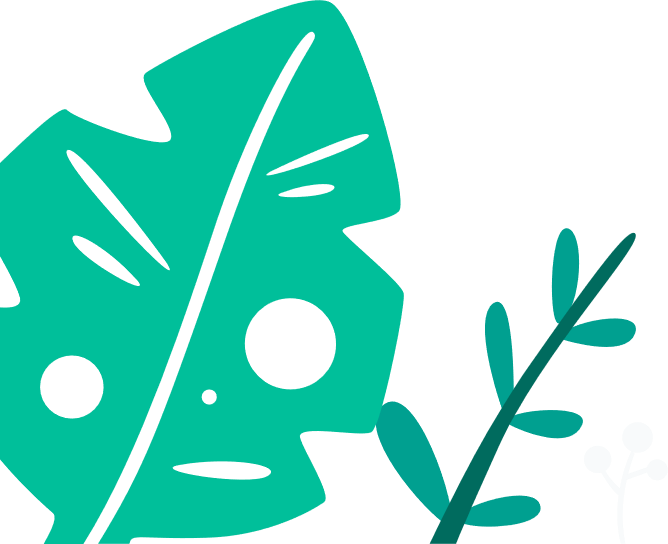 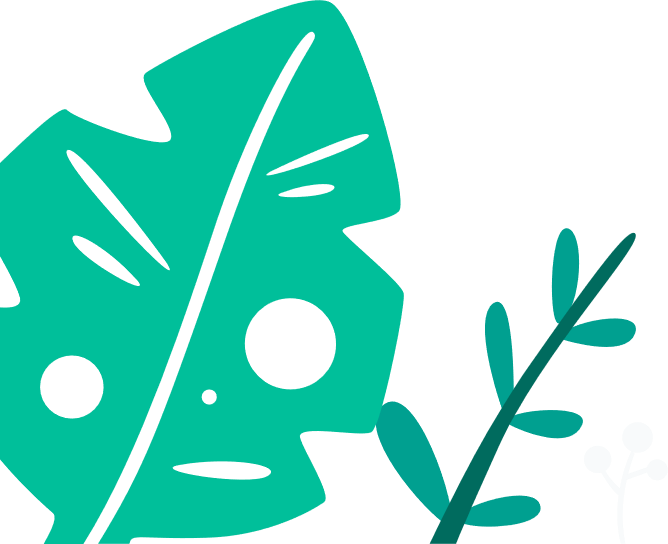 Prénom
Prénom
Prénom
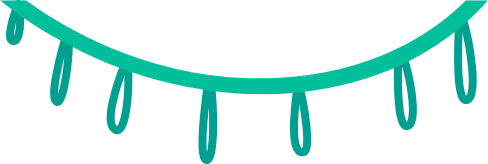 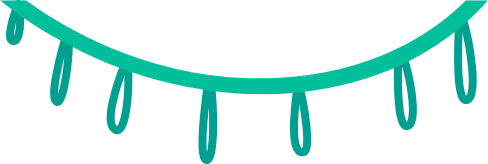 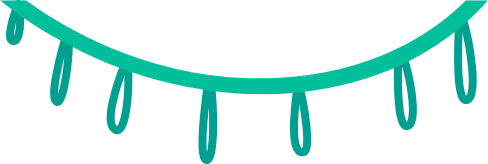 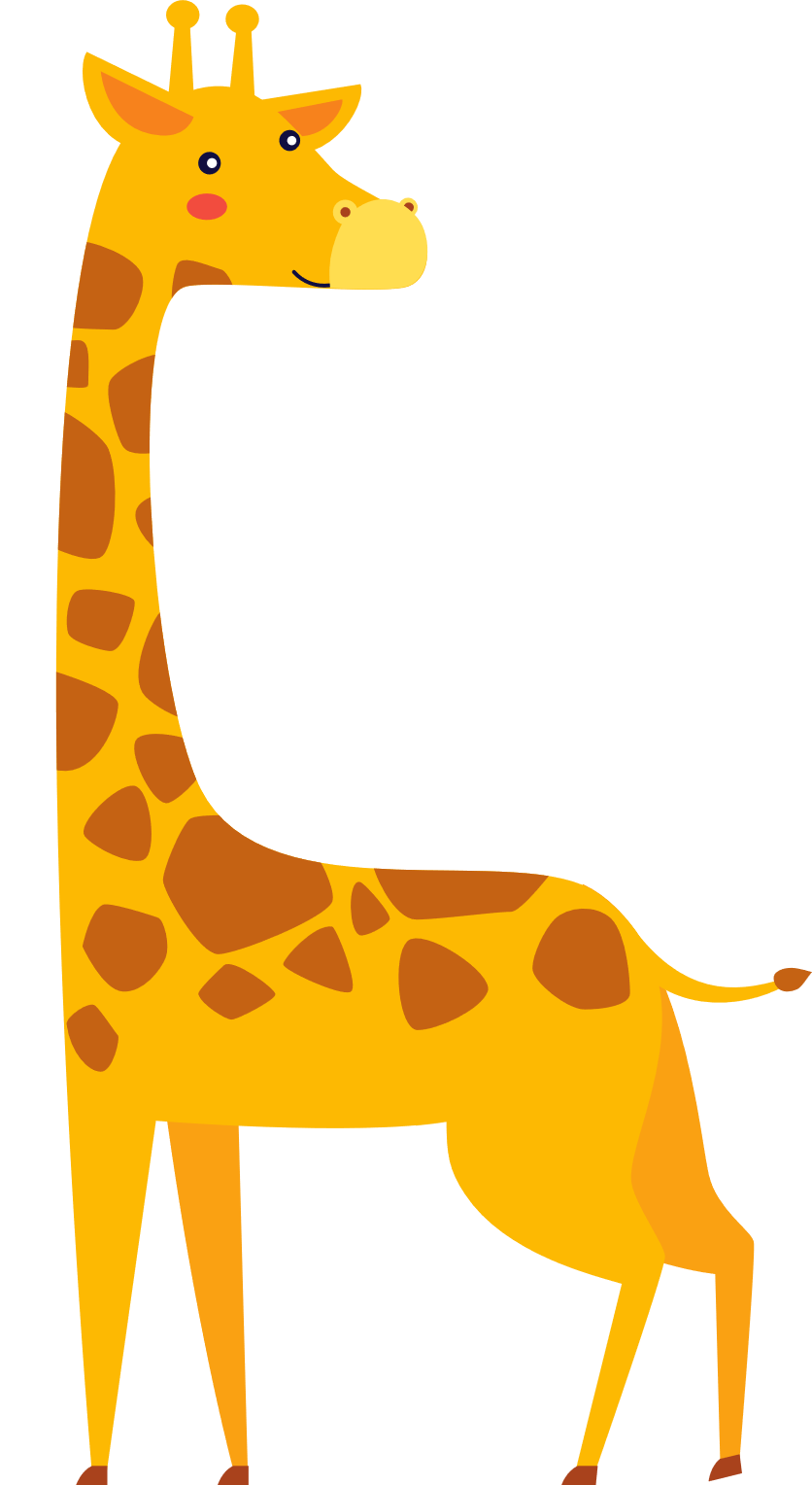 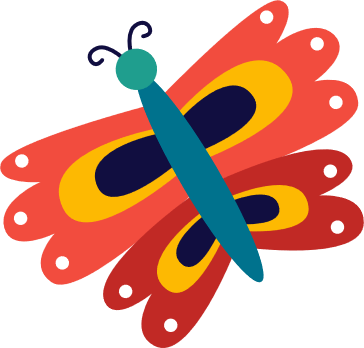 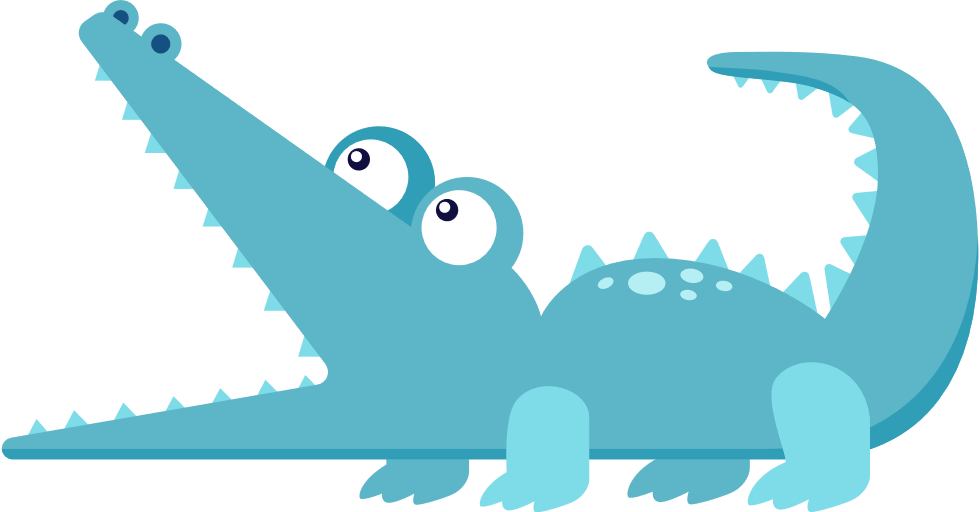 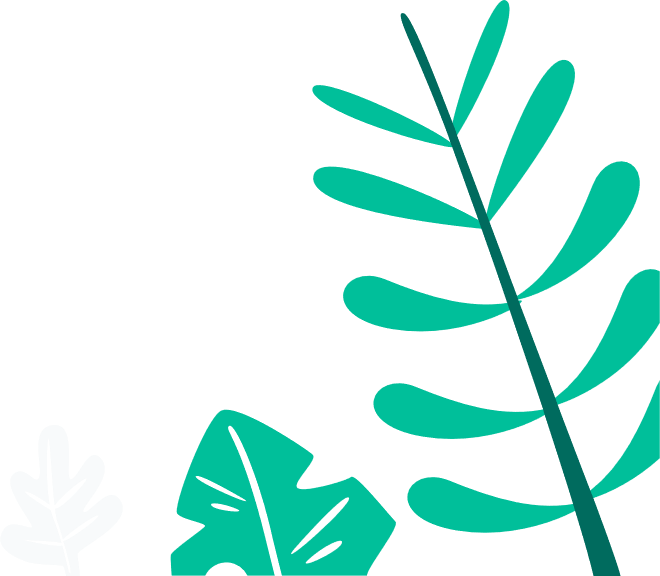 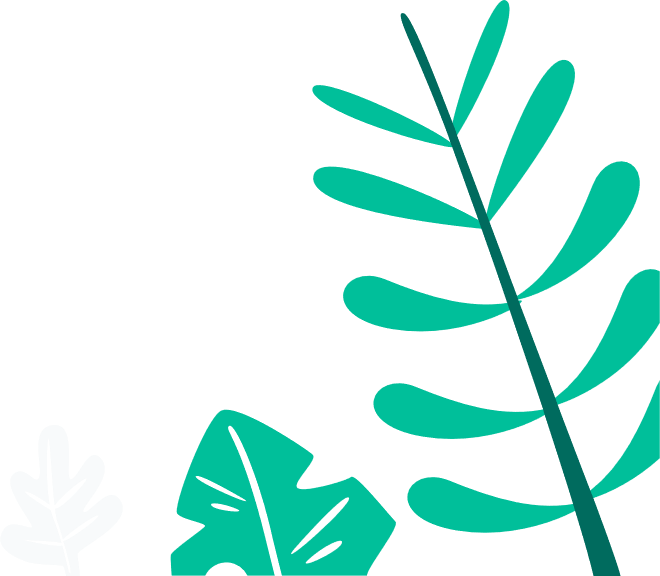 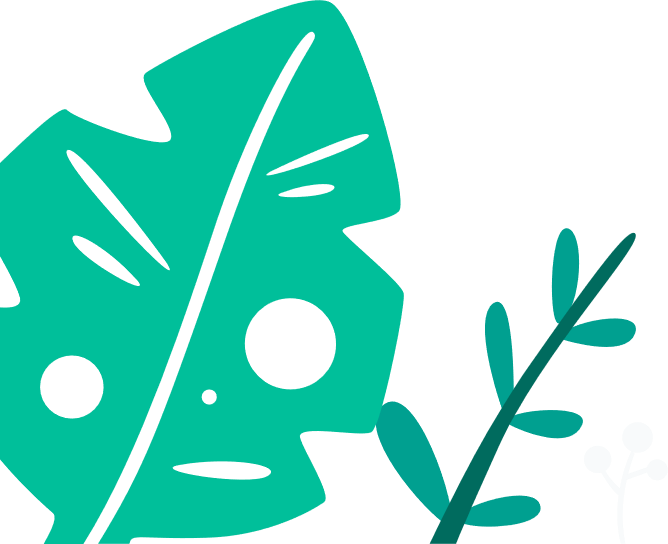 Prénom
Prénom
Prénom
©CENICIENTA		Images: Freepik
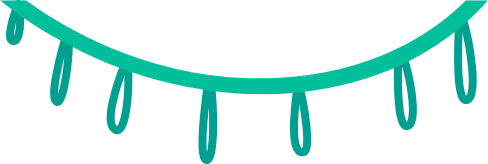 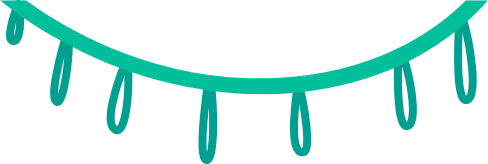 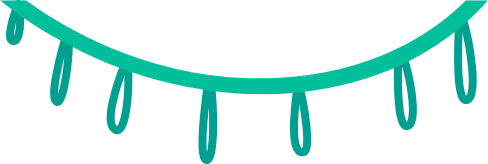 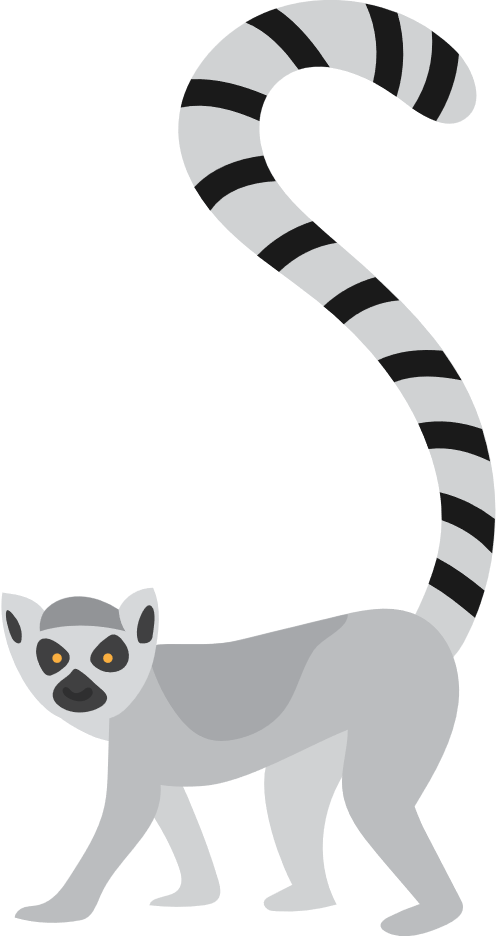 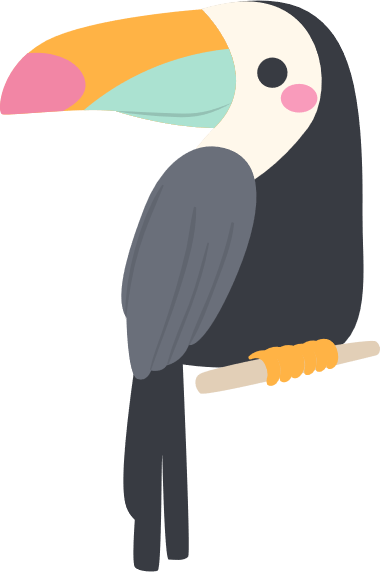 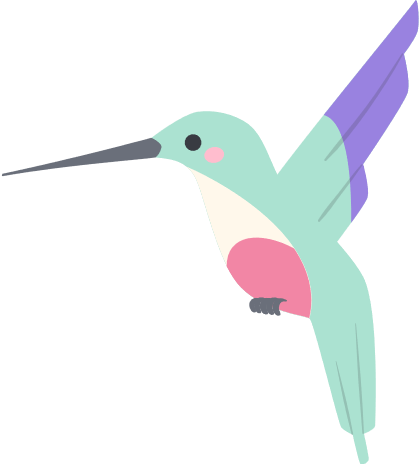 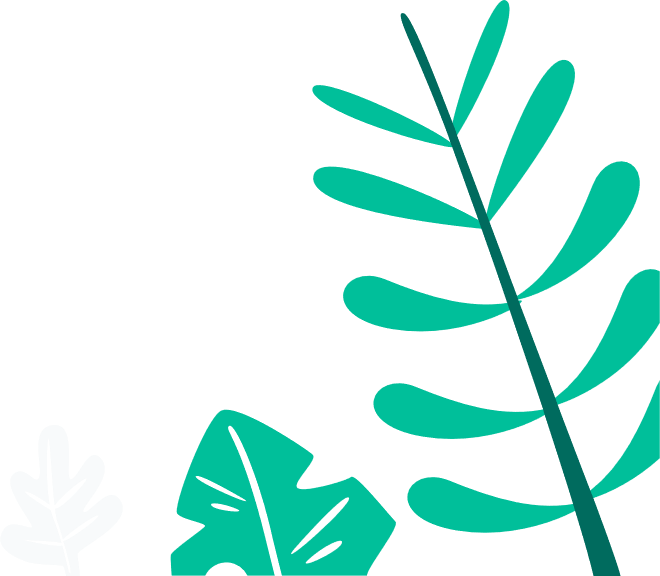 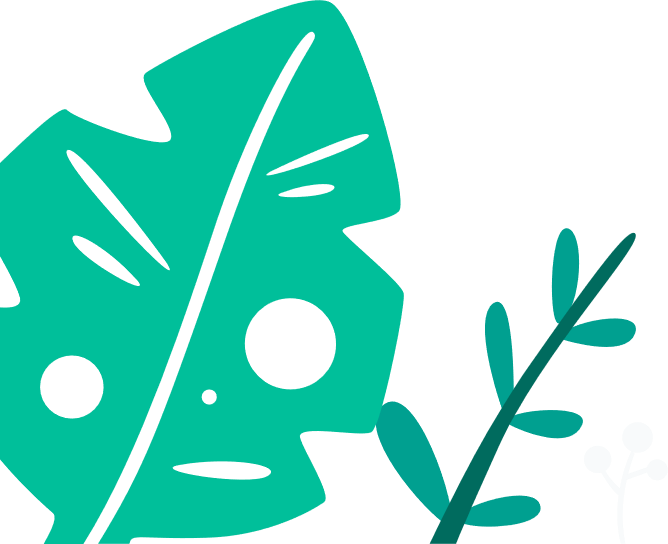 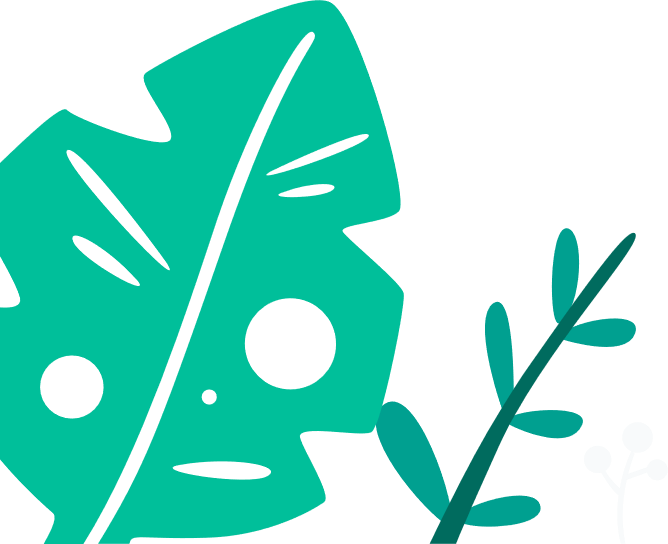 Prénom
Prénom
Prénom
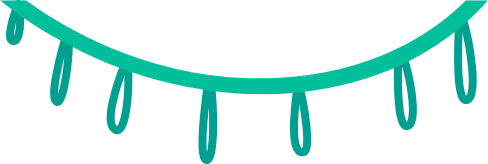 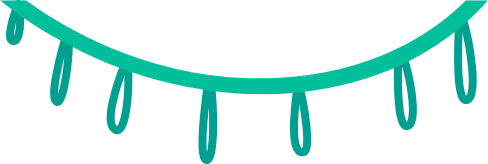 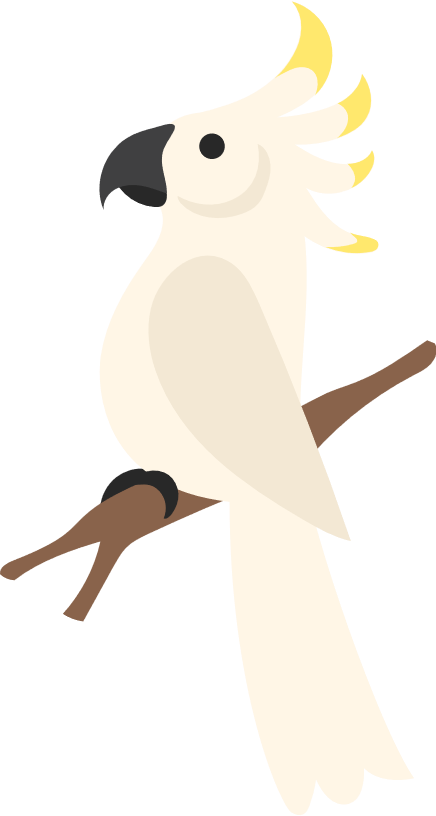 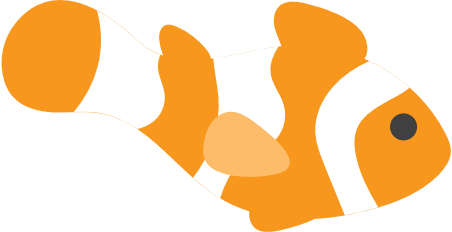 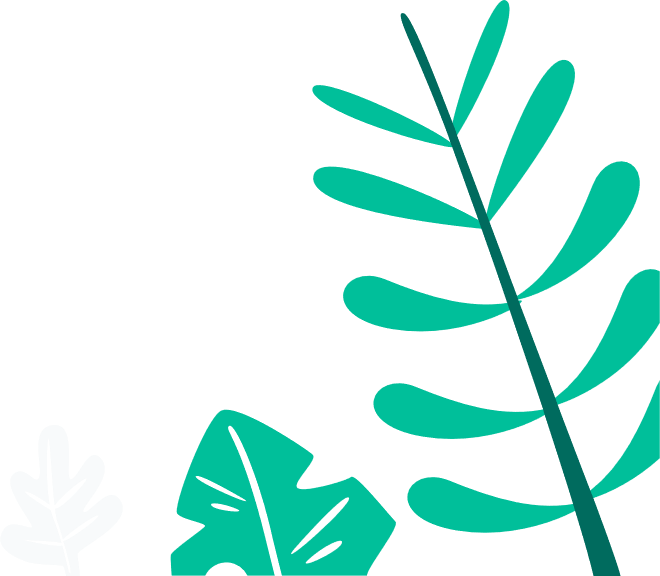 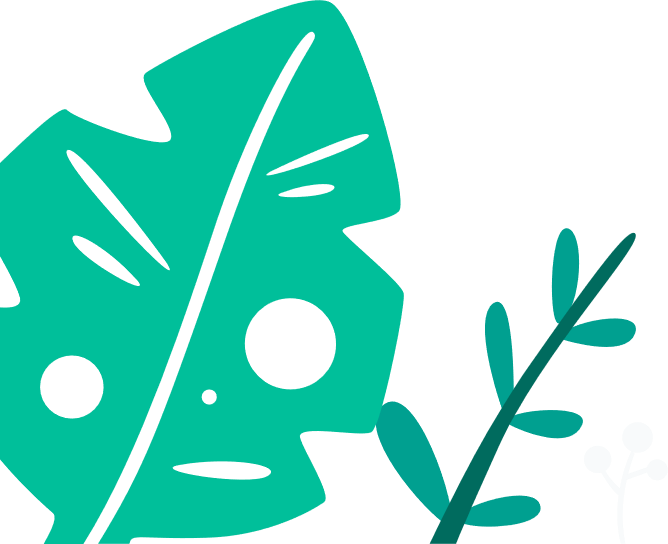 Prénom
Prénom
©CENICIENTA		Images: Freepik